ARP Forecast Lunch and Learn
2017-18
Agenda
Forecast Overview
Data Movement between ARP and Banner
Forecast Timing
Forecast Reports
Forecast Training 
Tips & Tricks:  Expert User Demo (Tracy Biggs)
Q&A
2
Adopted (July 1)
Adjusted (Aug 28)
Forecast Overview
What is a Forecast?
A projection of year-end results, made up of: 
Actuals  (to date - through prior closed month) 
Projection for remaining months based on your Adjusted Budget  (as of August 28th)





Replaces YTD Reporting

Same Templates (WFP, OpEx, Pooled Labor, Transfers)

Same Process (for Template changes)
Reminder:  short-videos available
Forecast
3
Forecast Overview
A view of the Forecast in the OpEx template as of Oct 2017 (Fiscal Year 2018): 
FY18_Forecast scenario
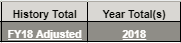 Totals are not expanded when opening the template to allow for a cleaner look. 
Click on the underlined text to expand and collapse the monthly detail.
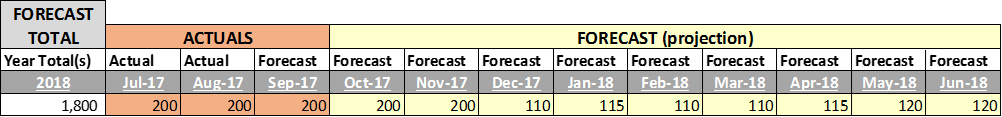 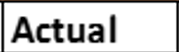 Actuals are highlighted in orange and are fed from Banner at month-end close
The projection is highlighted in yellow and is seeded from the  Adjusted Budget as of August 28th.  These remaining months are where units can make changes.
4
Forecast Changes
What kind of changes can I make in the Forecast?
WFP*
Vacants
Start date (defaults to July 1, 2018)
End Date
Salary $
Name

Filled Jobs
End date
Non-WFP
Pooled Labor**
Non-Labor
Revenue
Transfers
**Recommendation for Contingency Dollars:
     Change ‘start’ and ‘end’ periods to 1
*Please note that any WFP changes made in Forecast also need to be made in Banner
5
How Will Data Move?
Forecast exists in Host only

WFP Data Will Be Refreshed from Banner HR – 2x per month





At the end of each month, the forecast is “rolled” and the previous month’s forecast is replaced with Actuals from Banner

Actuals for prior month will be updated daily from the 1st through the month-end close, as defined by the Controller’s Office
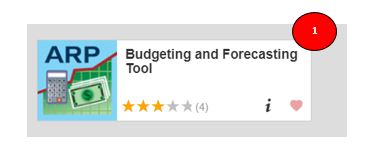 Refresh dates will be posted on the Budget Office website at budget.nd.edu 
(under the section titled ARP) and as an announcement on the ARP icon on InsideND
6
JULY
Forecast Timing
JUNE
AUG
MAY
SEPT
Quarterly Forecasting REQUIRED

Quarterly Forecasting OPTIONAL
APR
OCT
1st Quarter
MAR
NOV
3rd Quarter
DEC
FEB
JAN
2nd Quarter
Forecast Reports
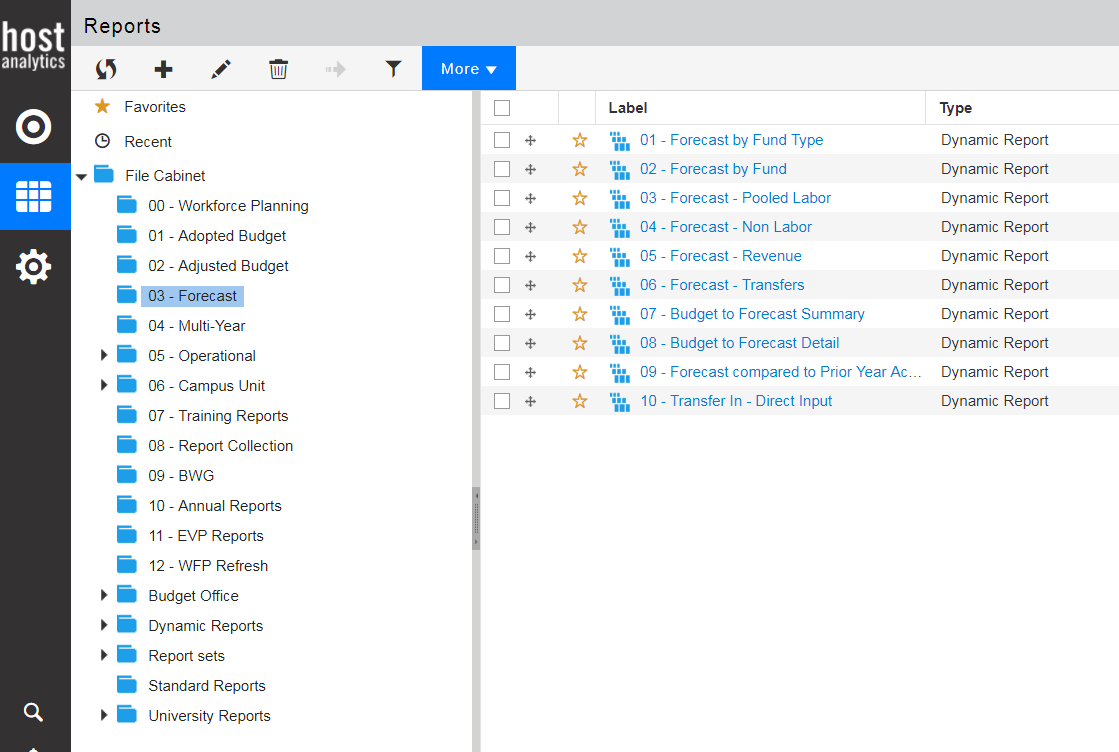 Reports required to be submitted at Q2 and Q3
8
Training Support
Roadmap (handout)
Report Guide (handout)
Short Videos (EPM Academy*)
ARP Short Video Series (How-To)
Coming in Nov:  Tips & Tricks
Coming Next: Individual and Small Group training sessions
*Please contact the Budget Office if you need a new login or password
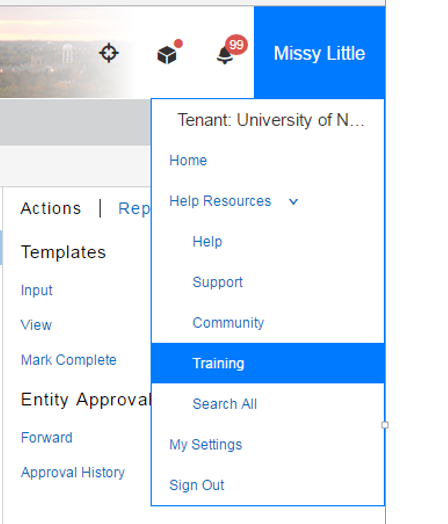 9
Tips & Tricks: Expert User Demo
Frequently Used Reports

05 - Operational > All Funds
  Report 03 - Fiscal 18 All Funds Bud vs Act - Monthly Detail

03 - Forecast 
  Report 02 – Forecast by Fund
  Report 08 – Budget to Forecast Detail

  Viewing Transaction Level Detail
Within a report click on “Format” and select “Transactions” under Drill Through and then select “Apply”

Questions
10